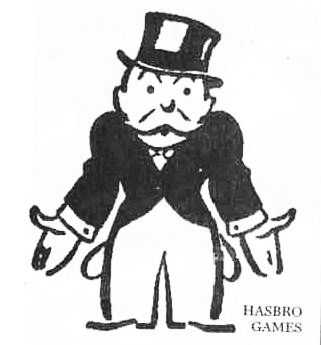 Budget Cuts and YouExploring new cost-cutting opportunitiesand sources of funding
Personal Mail
No personal mail sent to department
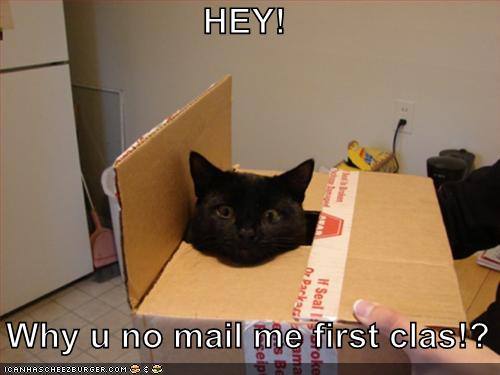 Email Migration
Cheaper alternative to email and calanders
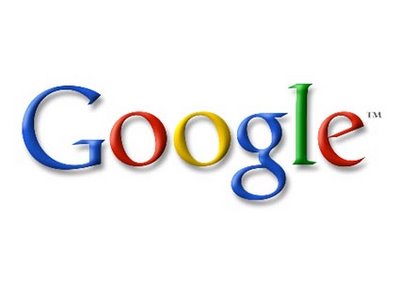 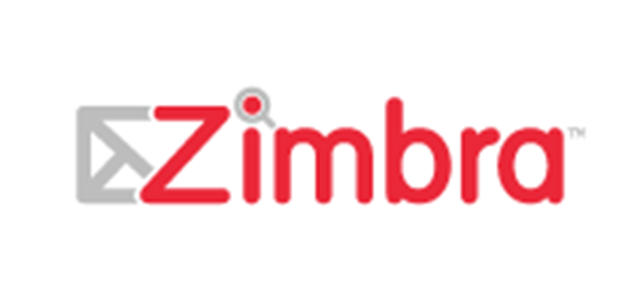 >>
Coin Operated Computers
Reduce Power Consumption
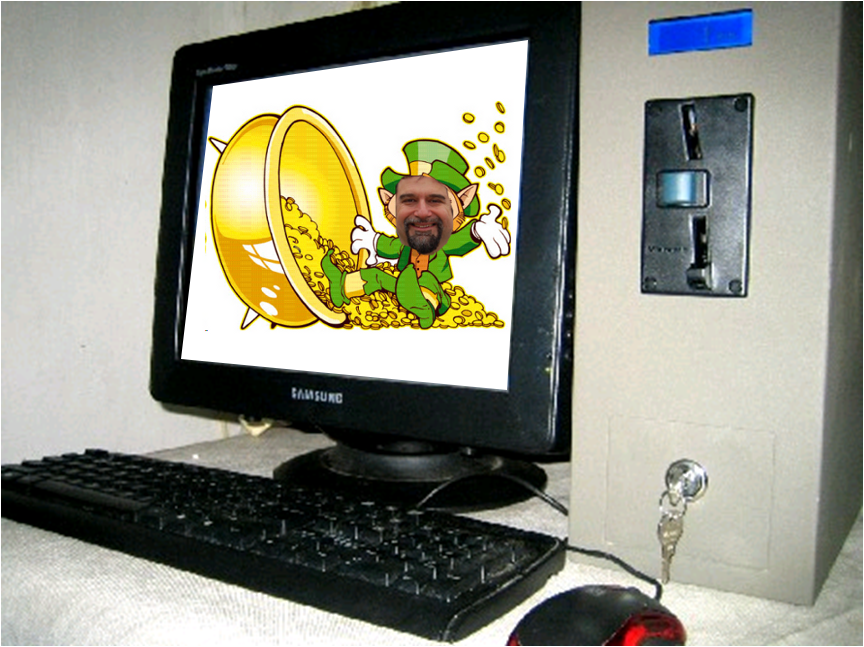 INSERT COIN
Presentation Will Terminate in…
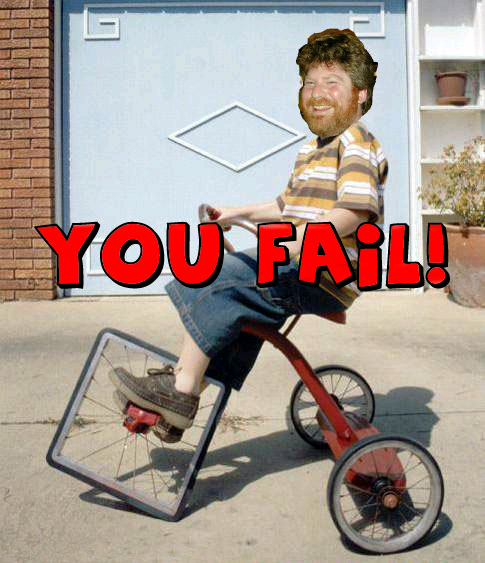 2
1
3
4
0
5
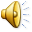 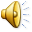 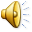 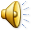 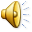 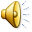 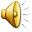 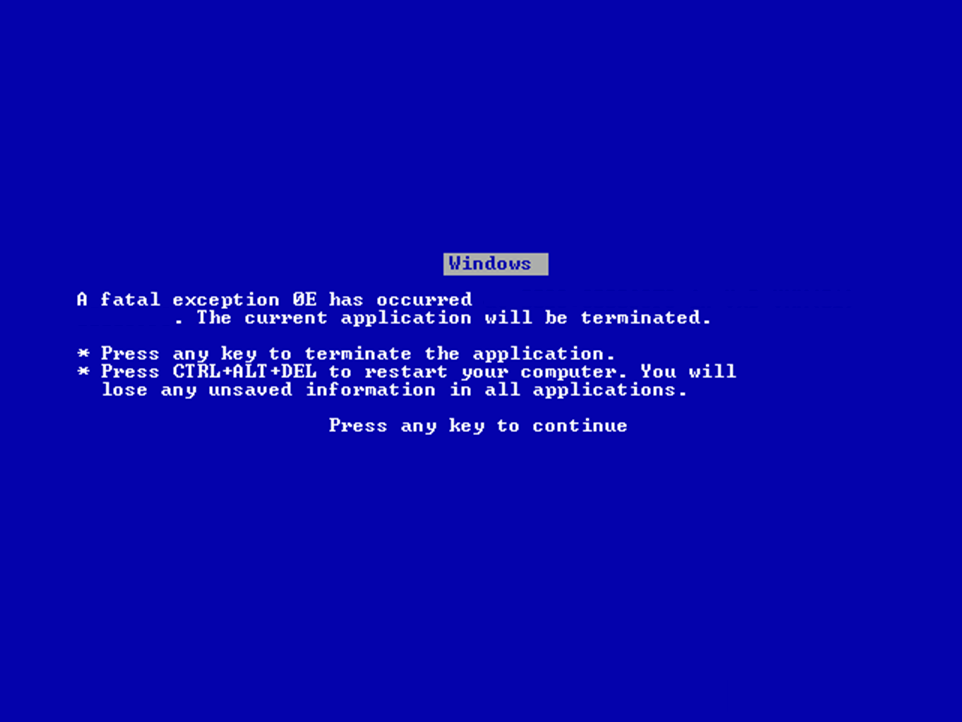 because you did not insert
a quarter
Coin Operated Computers
Reduce Power Consumption
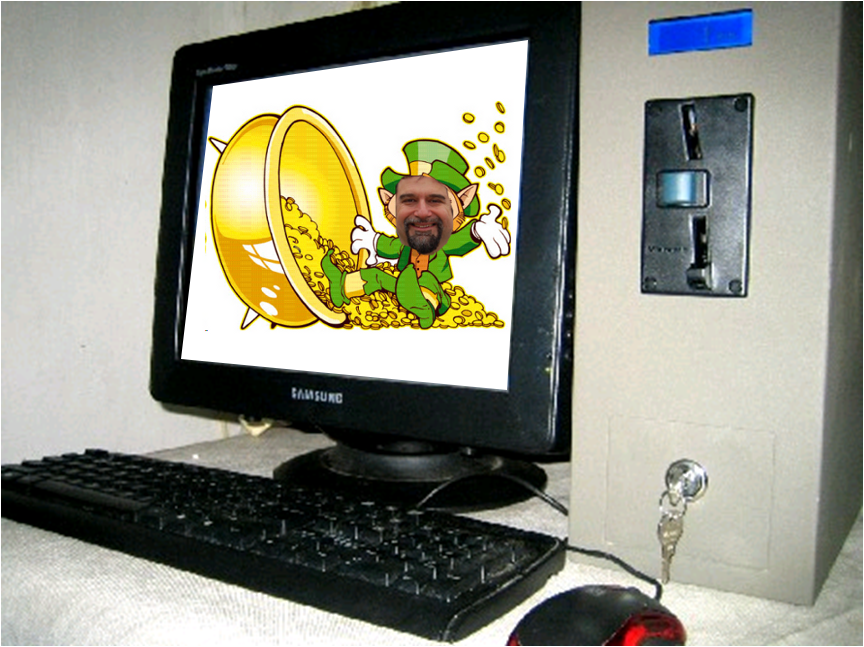 Cross Promotional Opportunities
Explore exciting new ways of reaching out to corporate sponsors!
Product placement
Naming rights
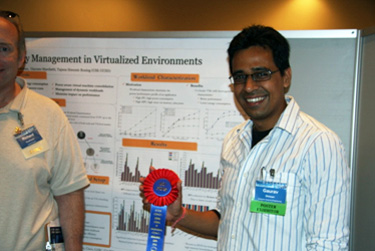 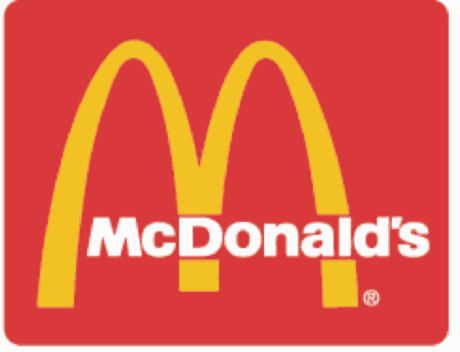 Cross Promotional Opportunities
New Clothing Attire
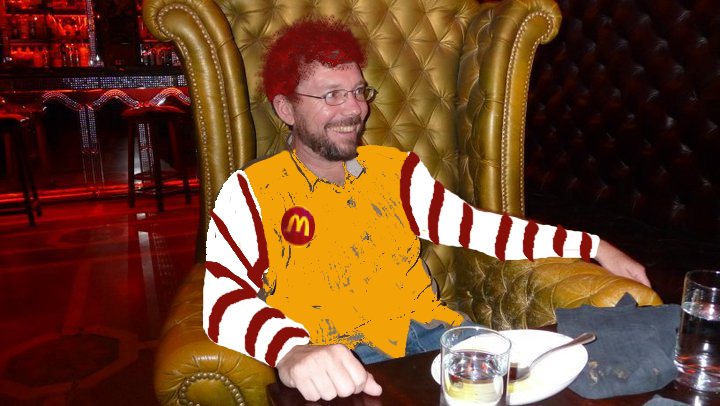 Cross Promotional Opportunities
Bringing Extensibility to Verified Compilers
Zachary Tatlock & Sorin Lerner
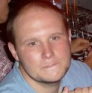 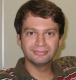 Cross Promotional Opportunities
Bringing Extensibility to Verified Compilers
Zachary Tatlock & Sorin Lerner
Presented by
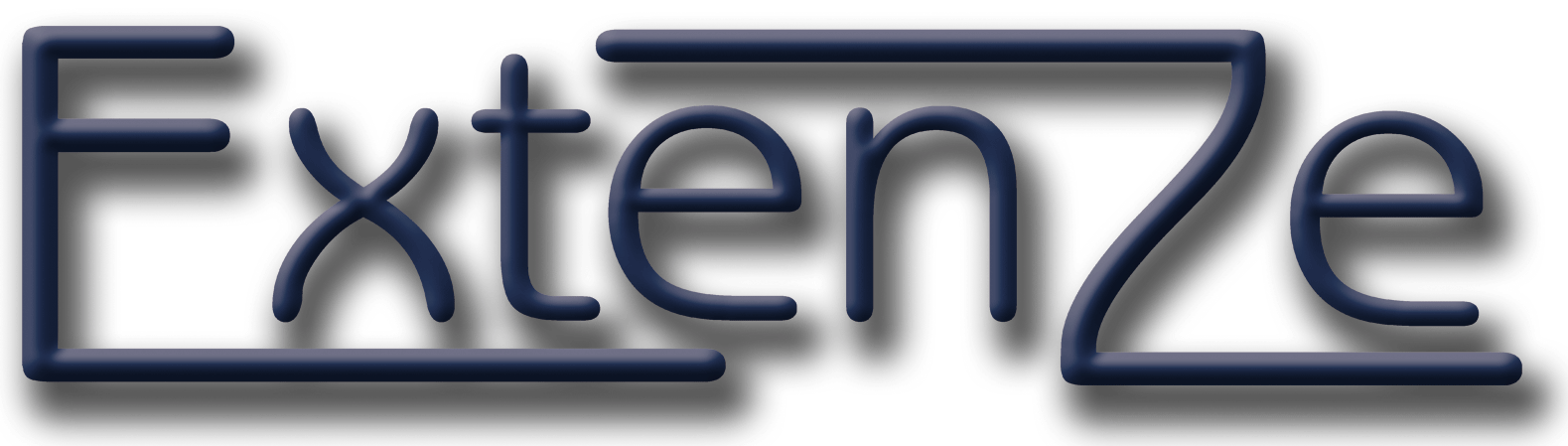 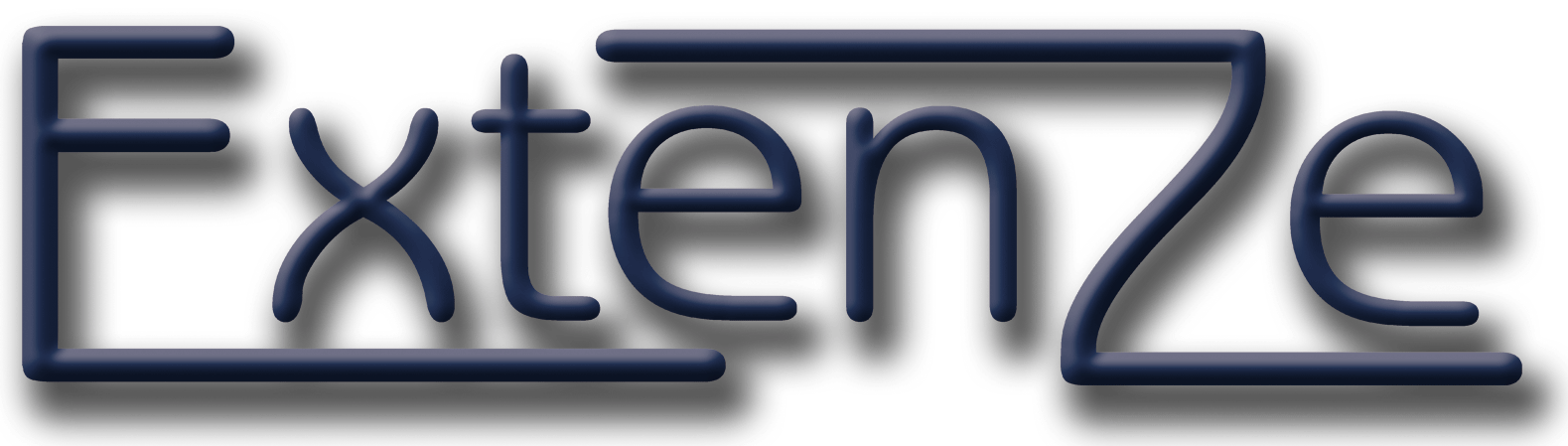 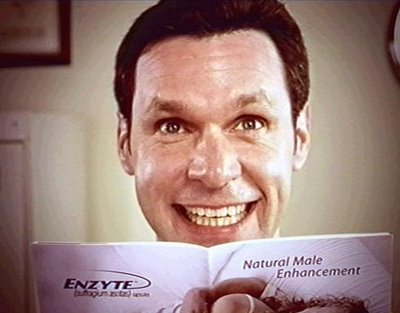 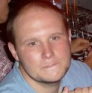 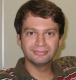 Cross Promotional Opportunities
AD-Sense on webpages
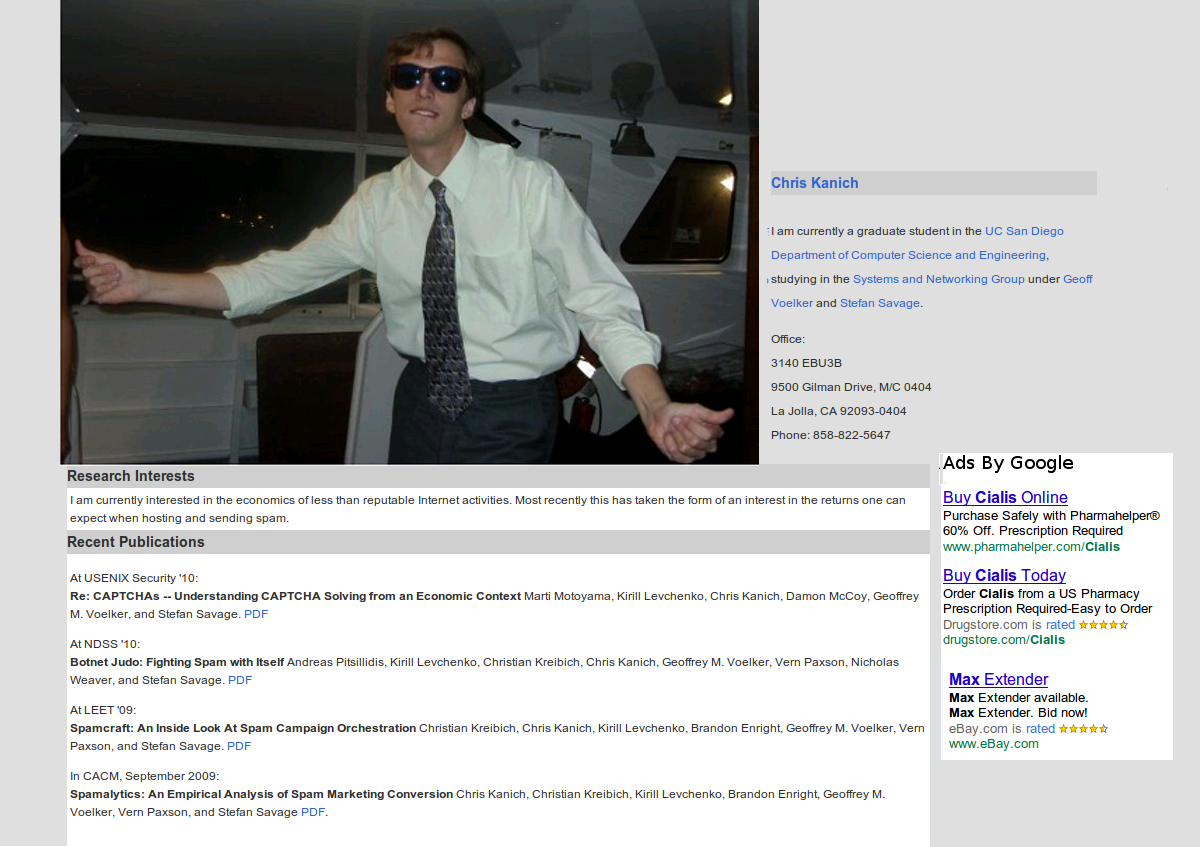 Cross Promotional Opportunities
AD-Sense on webpages
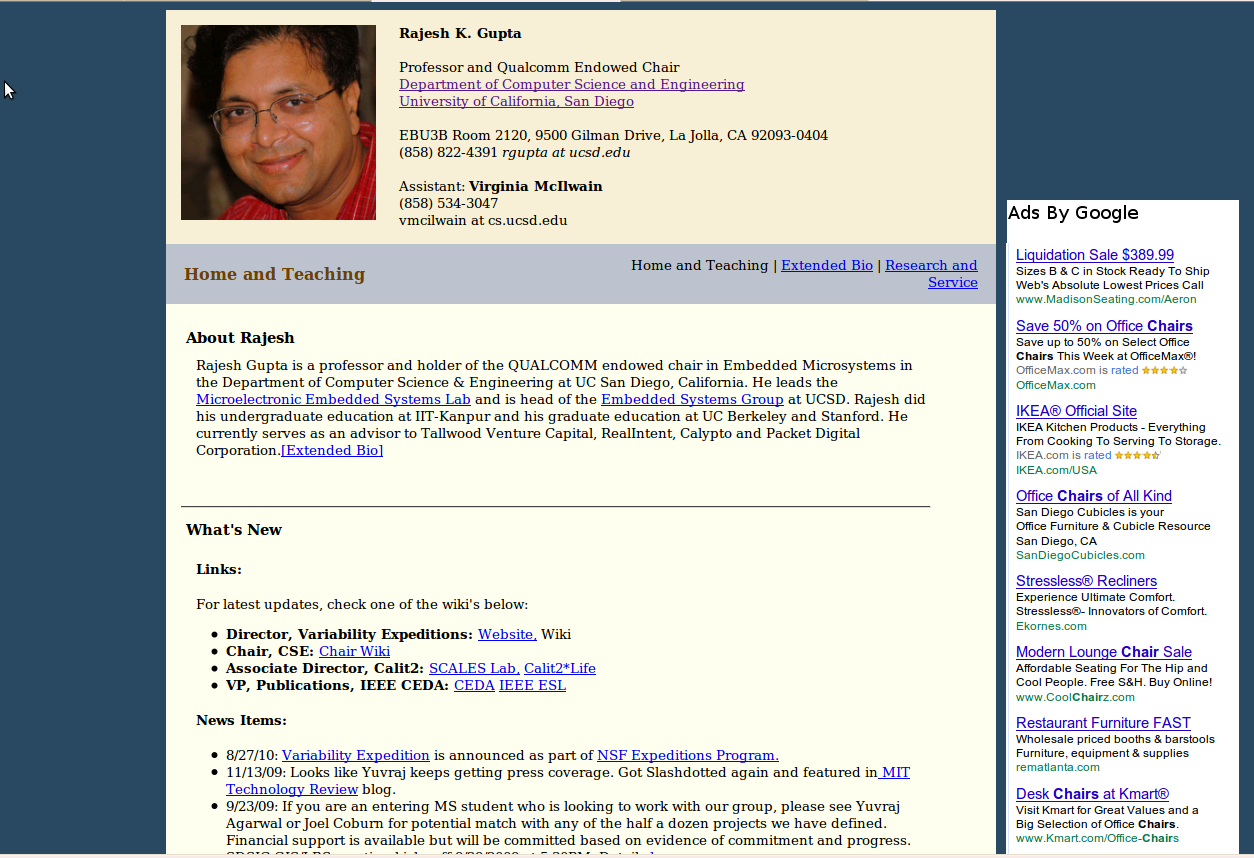 Distinguished Lecture Series
Step 1: Speakers present
Step 2: ?????
Step 3: Profit
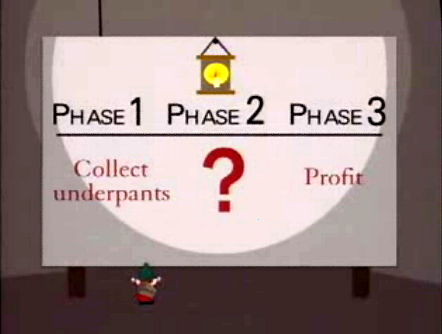 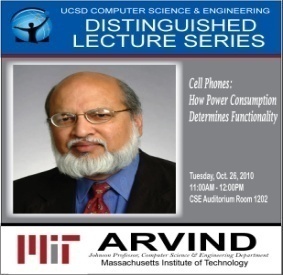 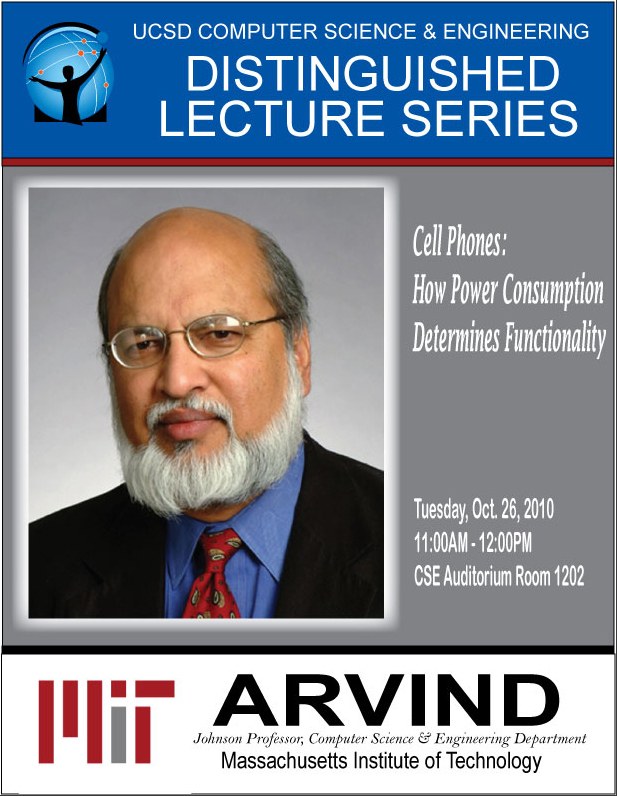 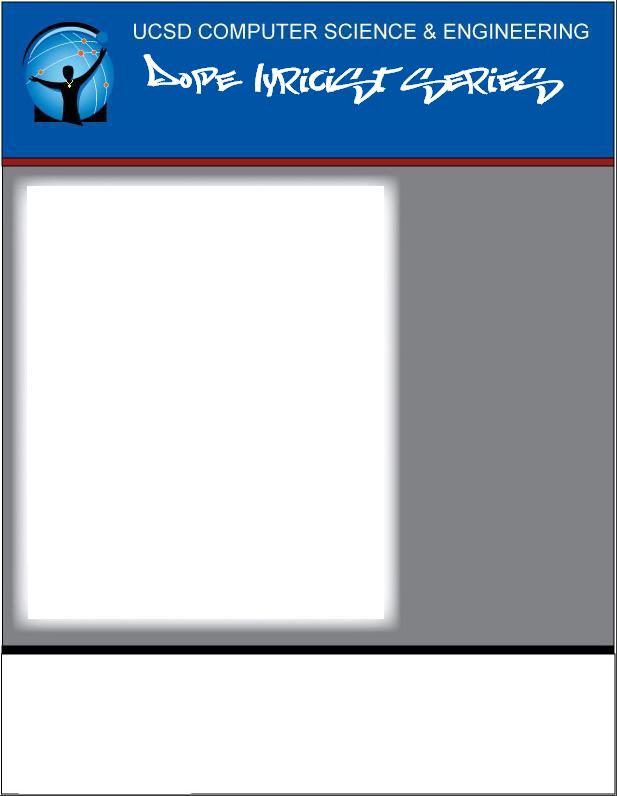 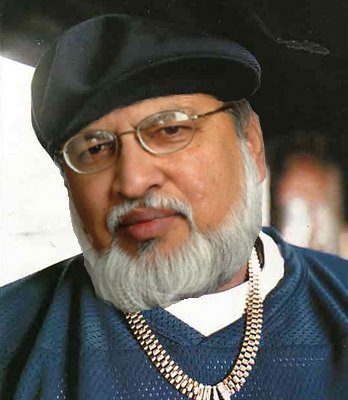 Pagers.
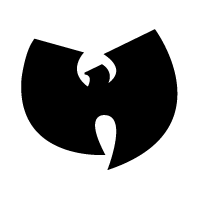 ARVIND
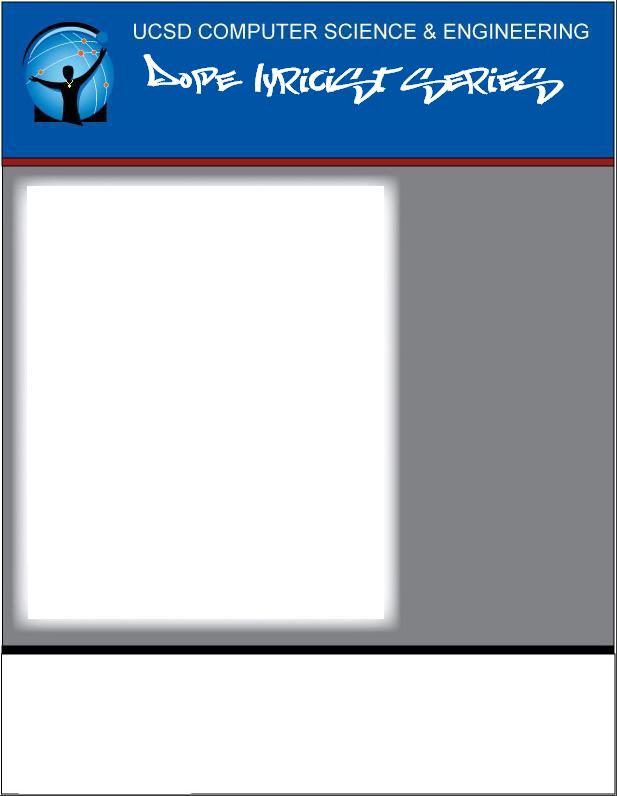 231 Is A
Joke/
It Takes
A Nation
Of
Millions
To Understand
Our Hacks
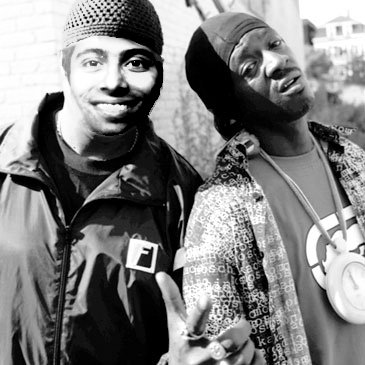 {}
public static
void enemy
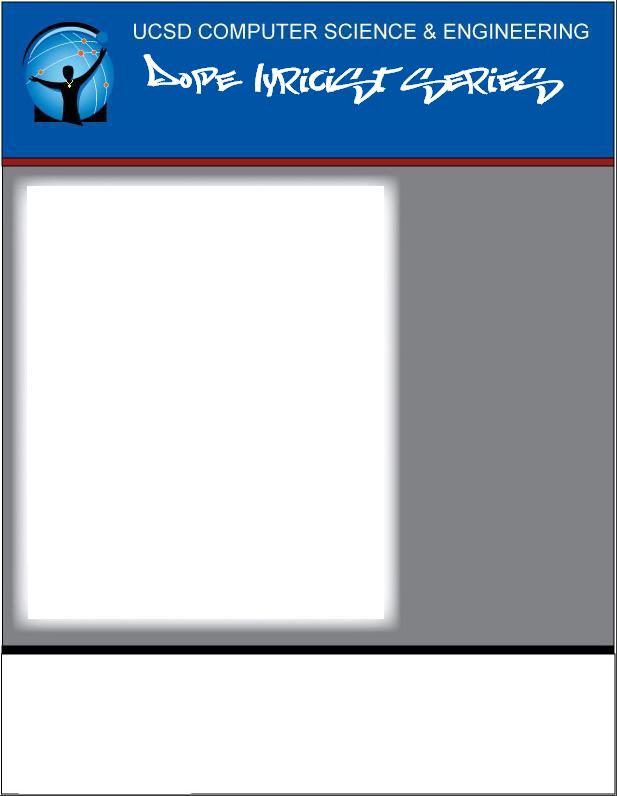 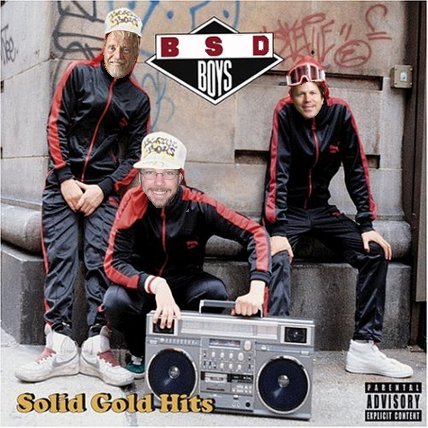 helo
Brooklyn
BSD Boys
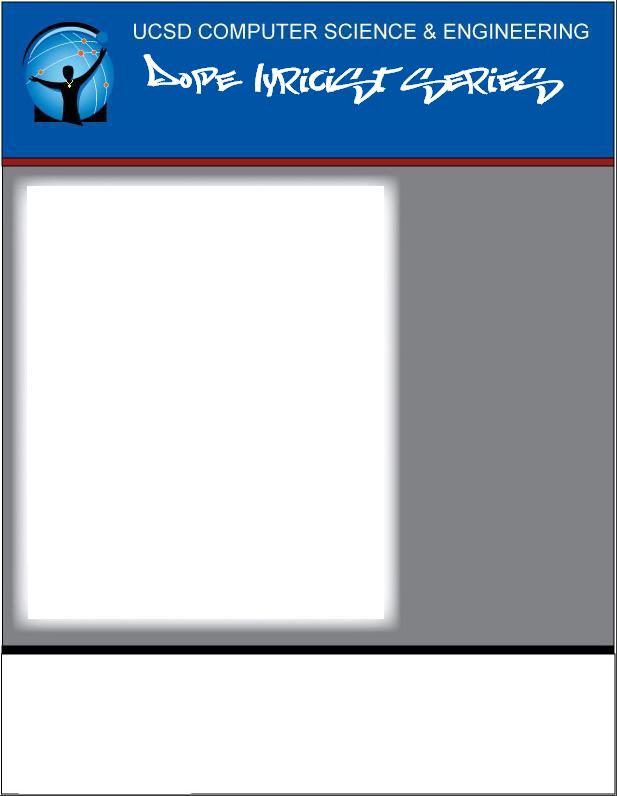 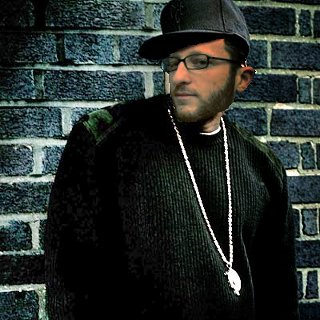 99
Problems
With
Electronic
Voting
J-Hovav
Conclusion
Reduce Spending
Increase Profit
Funky beats